Презентация урока по технологии в 5 классе по теме: «Понятие о машине и механизме».
Выполнил: учитель технологии МОУ СОШ №77
 Дергачев С.Л.
г.Волгоград 2014
Расставьте машины по их назначению. В чем их особенности?
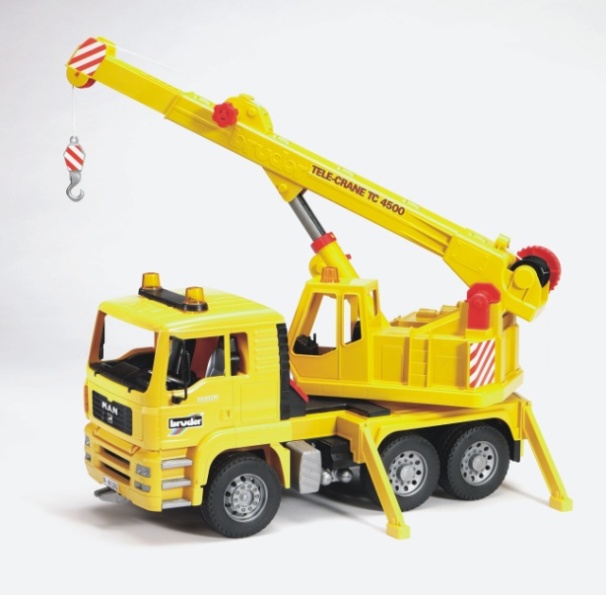 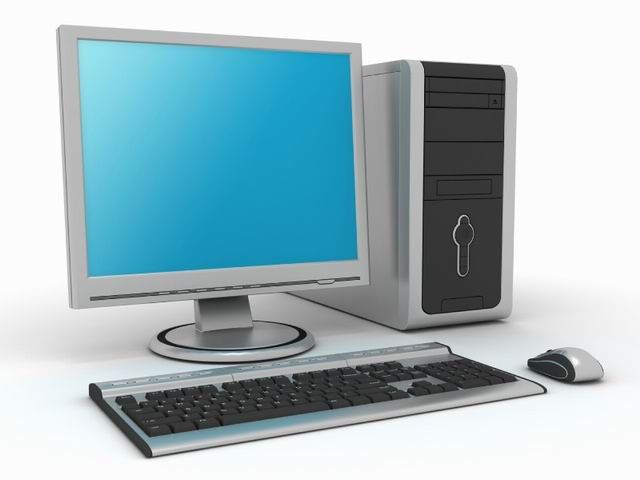 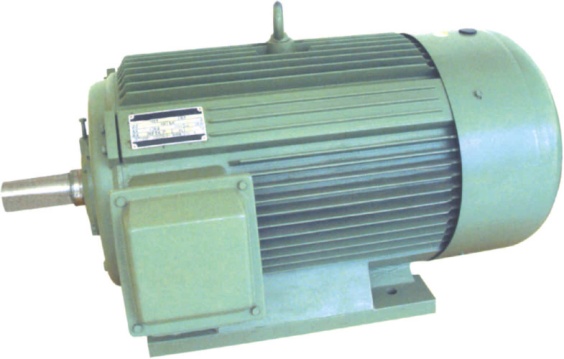 Энергетические
Рабочие
Информационные
это машины, использующие механическую или иную энергию для преобразования и перемещения предметов обработки и грузов.
это машины, которые предназначены для преобразования, обработки и передачи  информации
это машины, преобразующие один вид энергии в другой
Машина-это техническое устройство, состоящее из механизмов и преобразующее энергию, материалы или информацию.
Справка
Какие машины не являются технологическими. В чем особенности технологических машин?
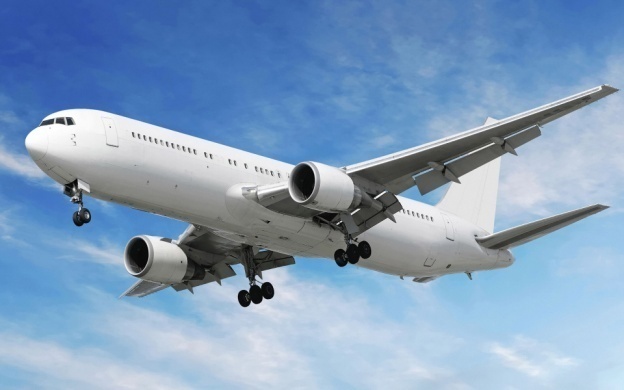 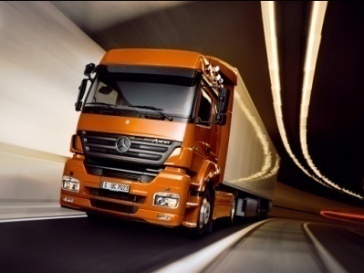 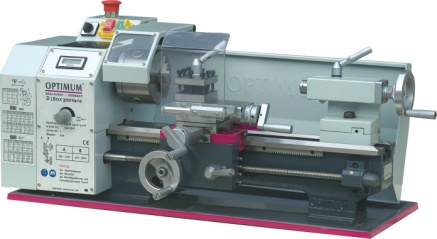 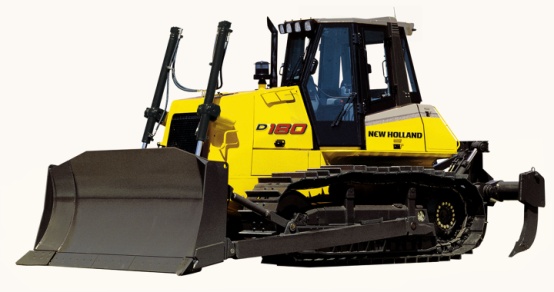 Станок – технологическая машина предназначенная ля изменения формы, размеров и качества поверхности материалов
Технологические машины – это машины, предназначенные для производства или преобразования материалов и изделий (станки…)
Справка
Расставьте название передаточных механизмов. В чем особенность каждого?
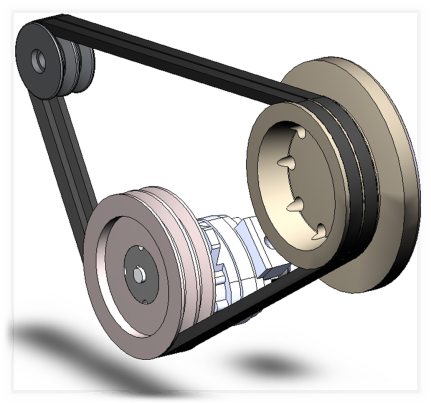 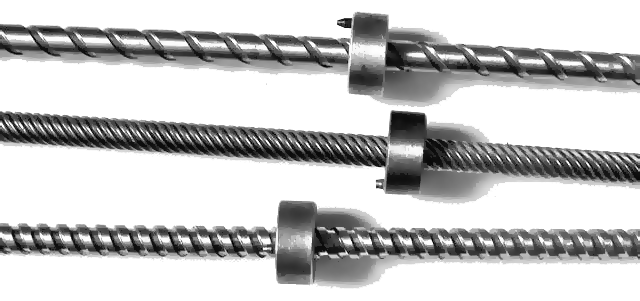 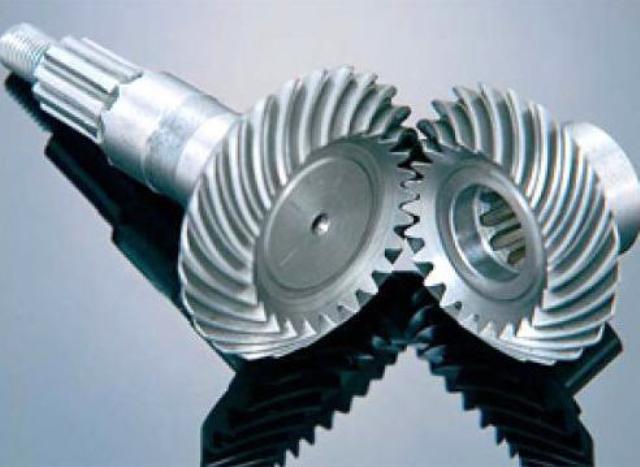 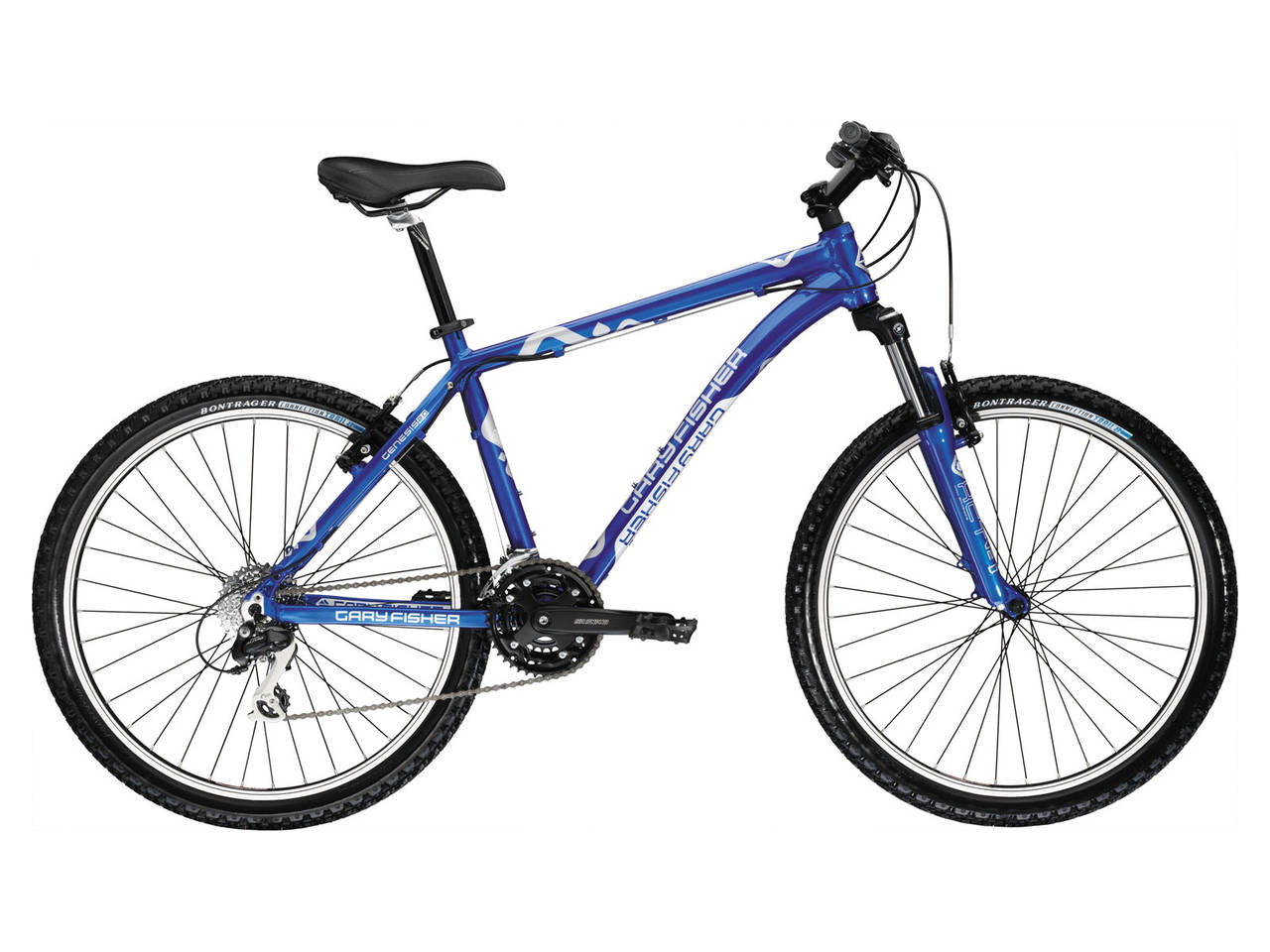 Ременная
Зубчатая
Цепная
Винт-гайка
Механизм-это совокупность подвижно соединенных деталей (звеньев), совершающих под действием приложенных сил определенные целесообразные движения
Справка
Деталь -  наименьшая неделимая (не разбираемая) часть машины.  Типовые детали –  детали, которые выполняют одну и ту же роль в различных технических устройствах.
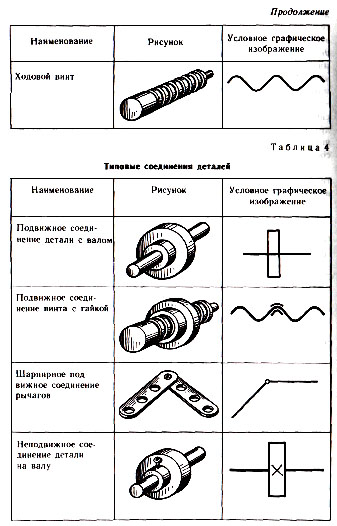 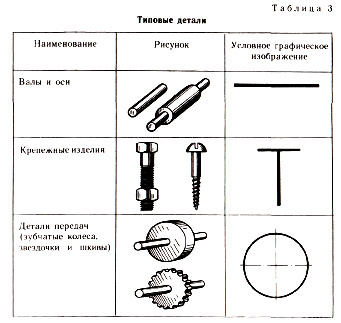 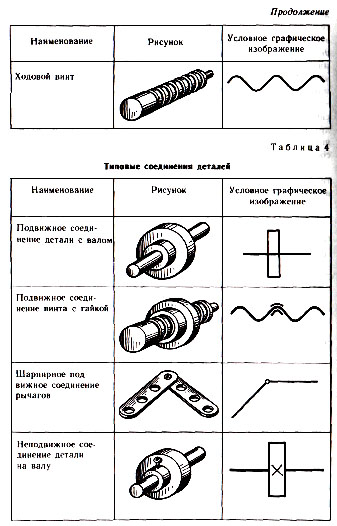 Распределите детали по назначению и помогите им найти свой домик
гайка
вал
болт
заклепка
звездочка
шайба
шкив
шпонка
ремень
шуруп
шестерня
гвоздь
крепежные
передаточные
Найдите на зажиме столярного верстака детали передаточного механизма. Разберитесь, каким образом вращательное движение рукоятки преобразуется в прямолинейное движение
Гайка
Столярный зажим
Кинематическая схема
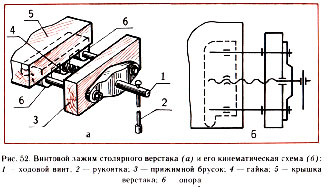 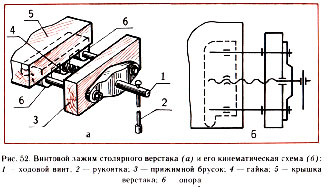 Ходовой винт
Рукоятка
Кинематическая схема позволяет определить последовательность передачи крутящего момента от источника вращения (двигателя) к рабочему органу станка, автомобиля или другого оборудования
Справка